SOSIALISASI PELAYANAN PERIZINAN TERPADU
(LAYANAN ONLINE)
~ SIPPADU ~











DINAS PENANAMAN MODAL DAN PTSP
KABUPATEN GRESIK
2017
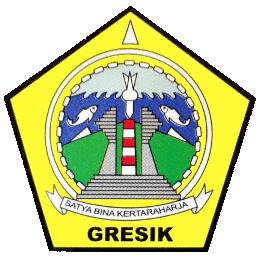 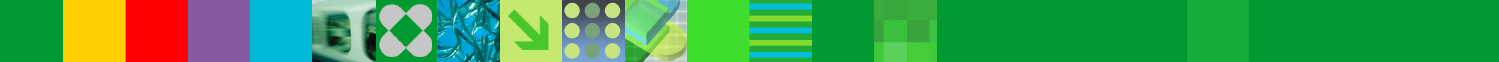 ALUR PERIZINAN ONLINE
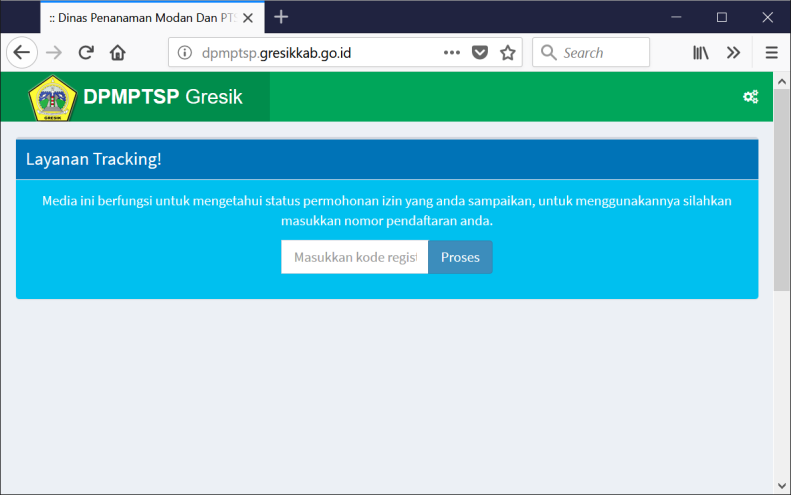 1. Akses Website http://dpmptsp.gresikkab.go.id
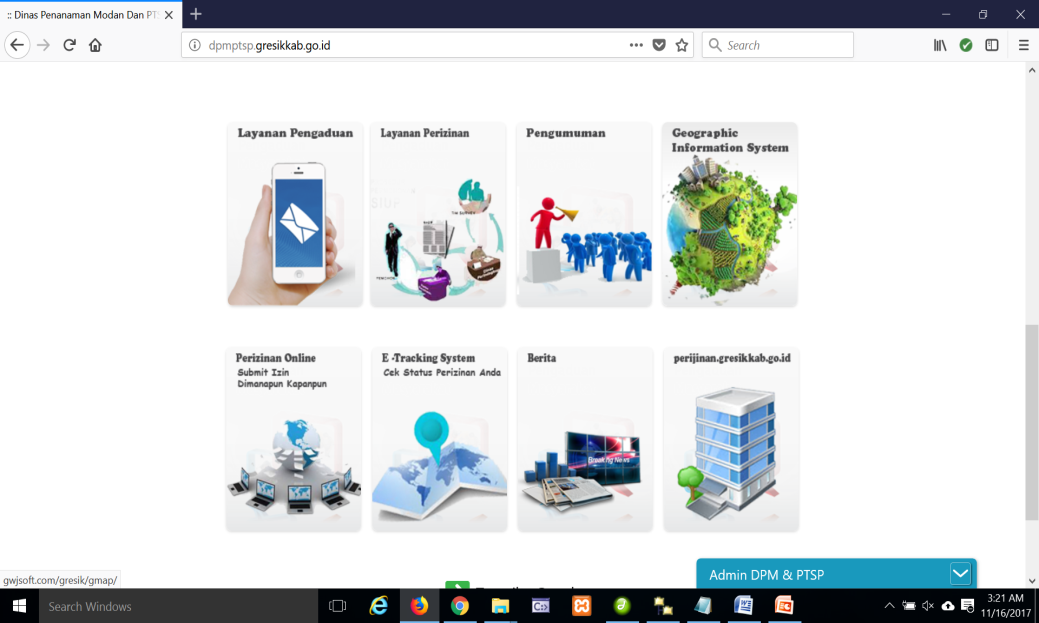 Tracking Online
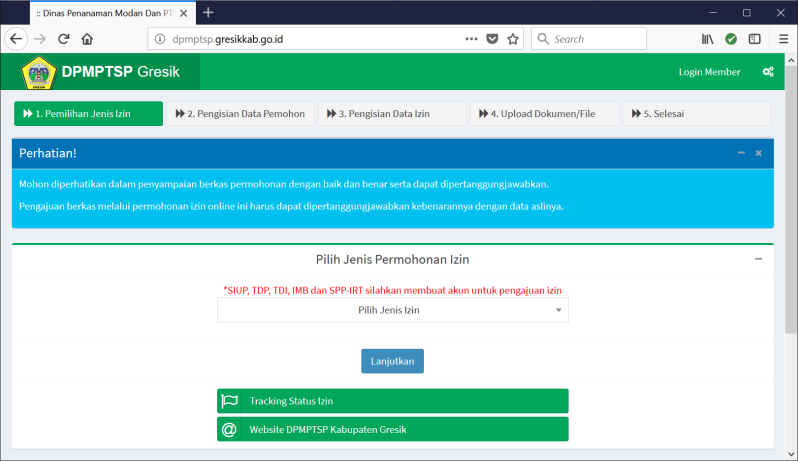 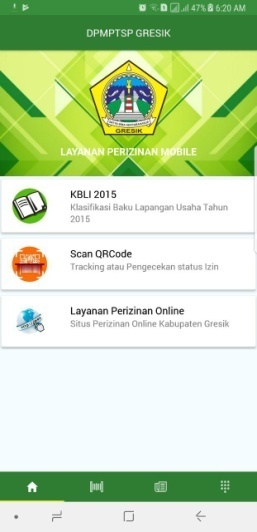 Izin Online
Mobile Sippadu ---- Google Playstore
ALUR PERIZINAN ONLINE
2. Login Pemohon , bila belum ada akun mendaftar dahulu
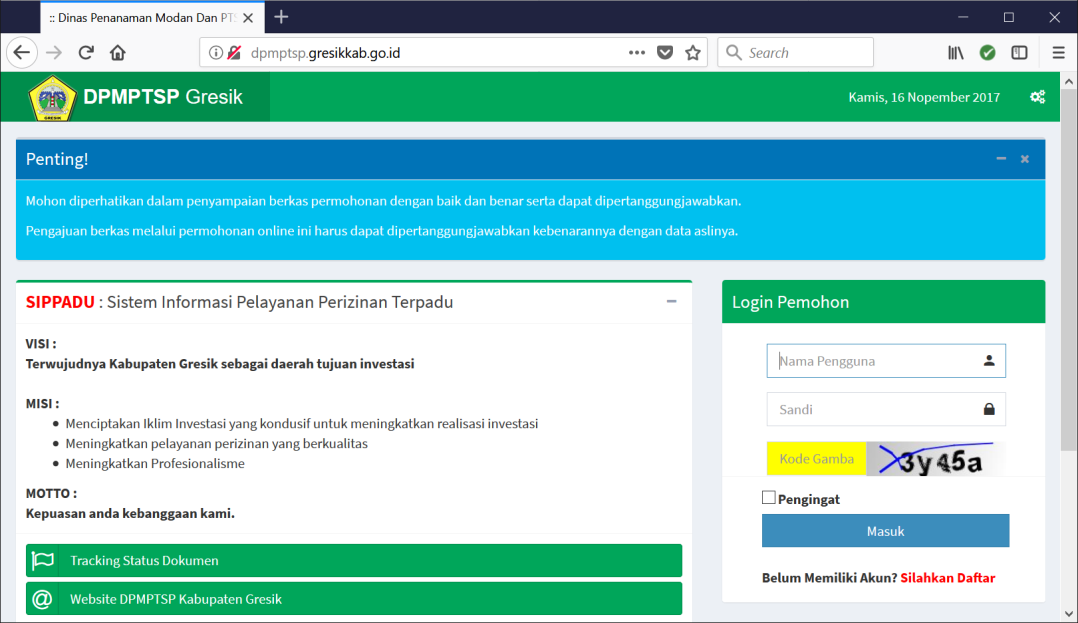 Form Pembuatan Akun
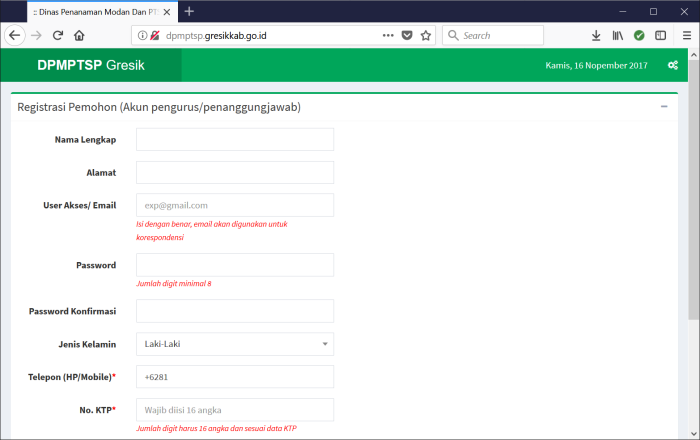 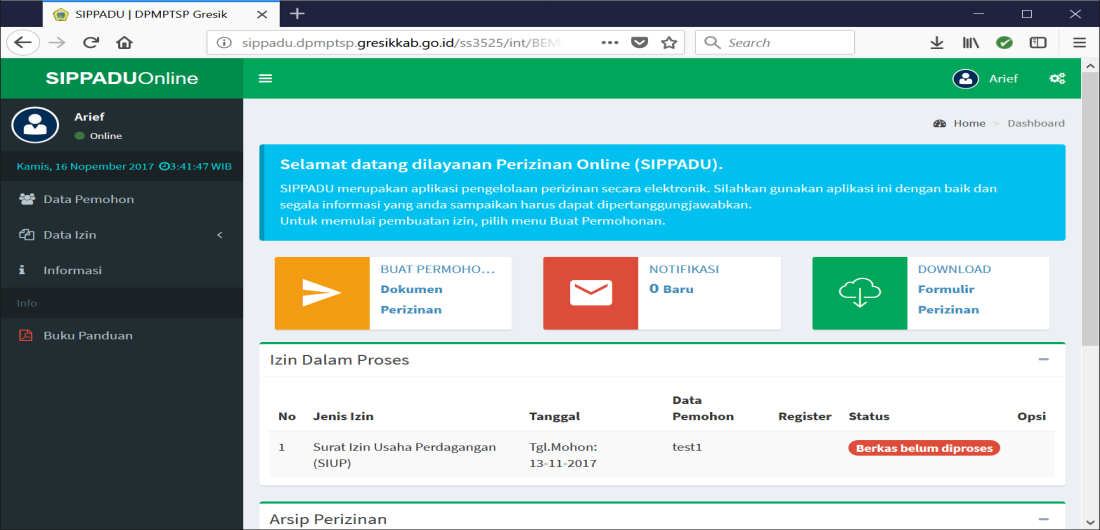 Dashboard Pemohon
2. Form akun selesai, pemohon mendapat email untuk
     mem-verifikasi
ALUR PEMBUATAN AKUN
1. Isi form  akun dengan lengkap
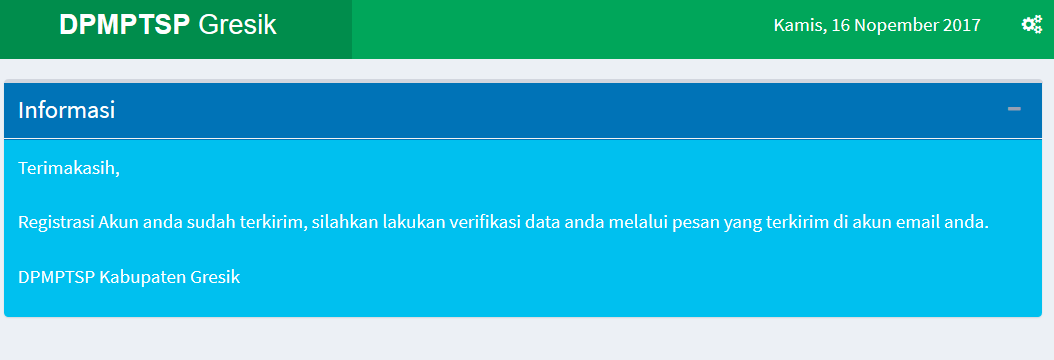 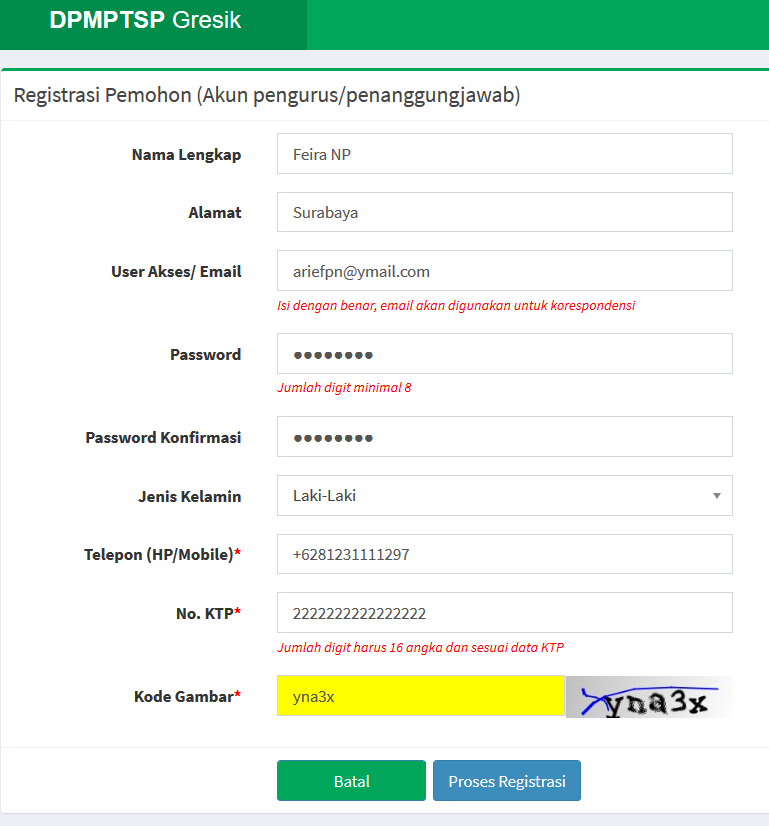 3. Cek Email dan lakukan Verifikasi
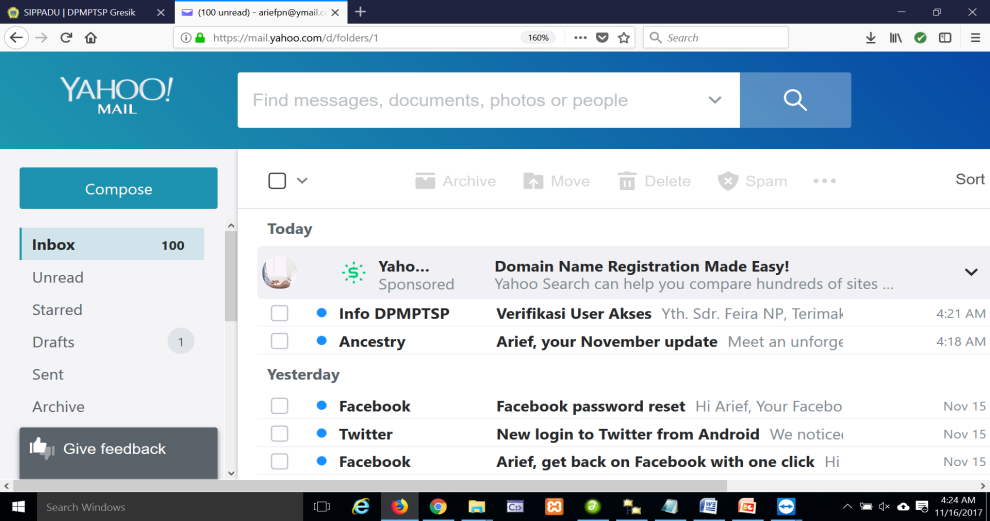 5. Konfirmasi selesai, akun sudah dapat digunakan
4. Klik tautan yang dikirim
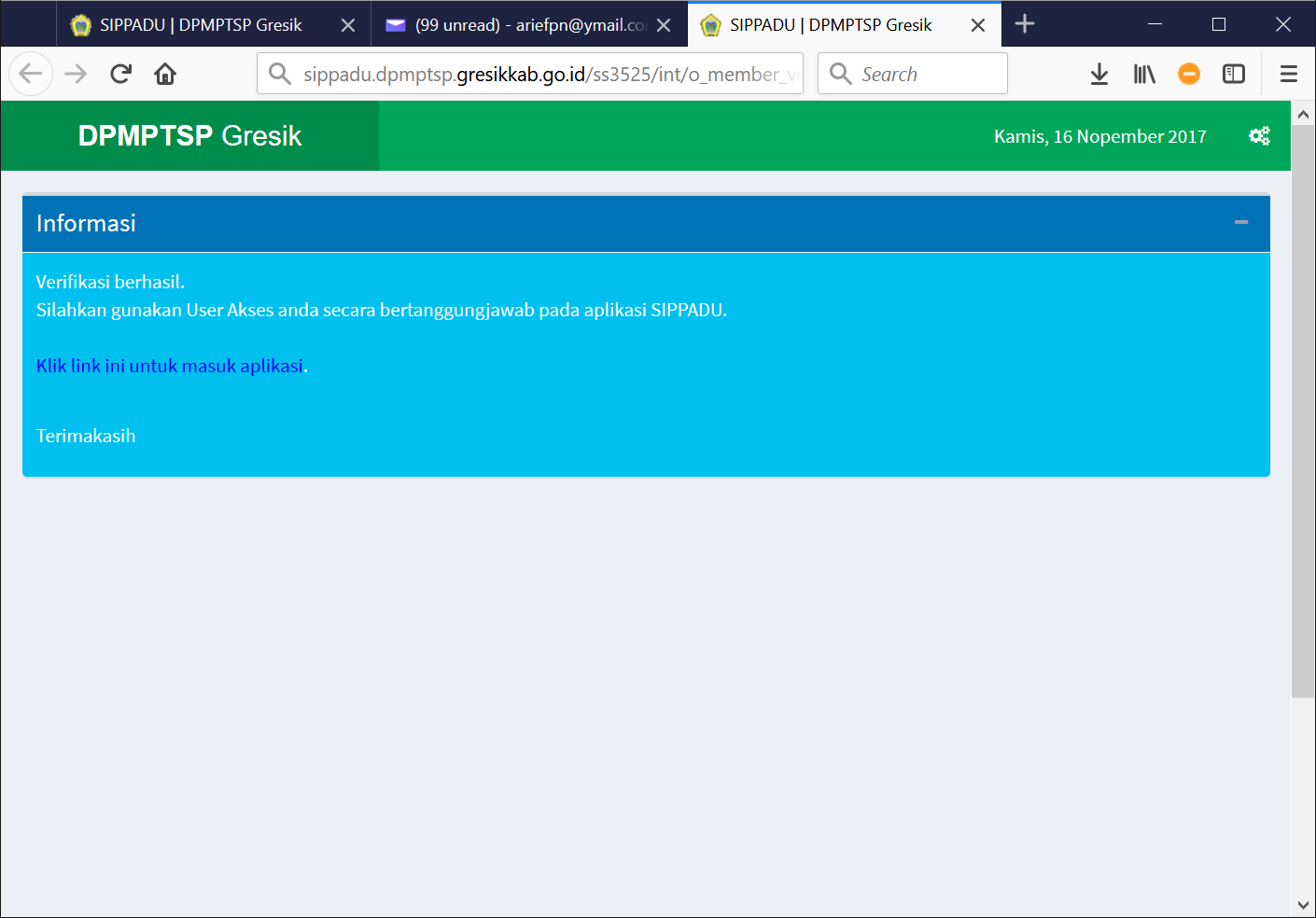 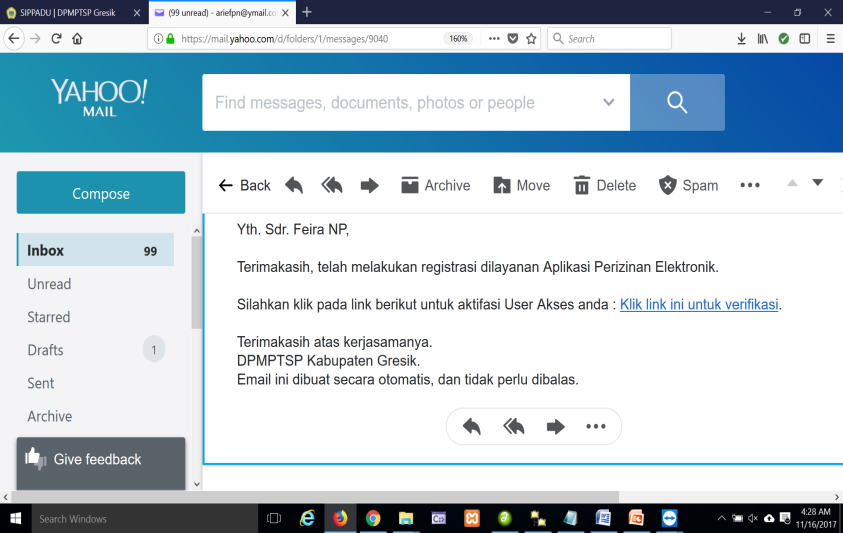 HALAMAN UTAMA APLIKASI UNTUK PEMOHON
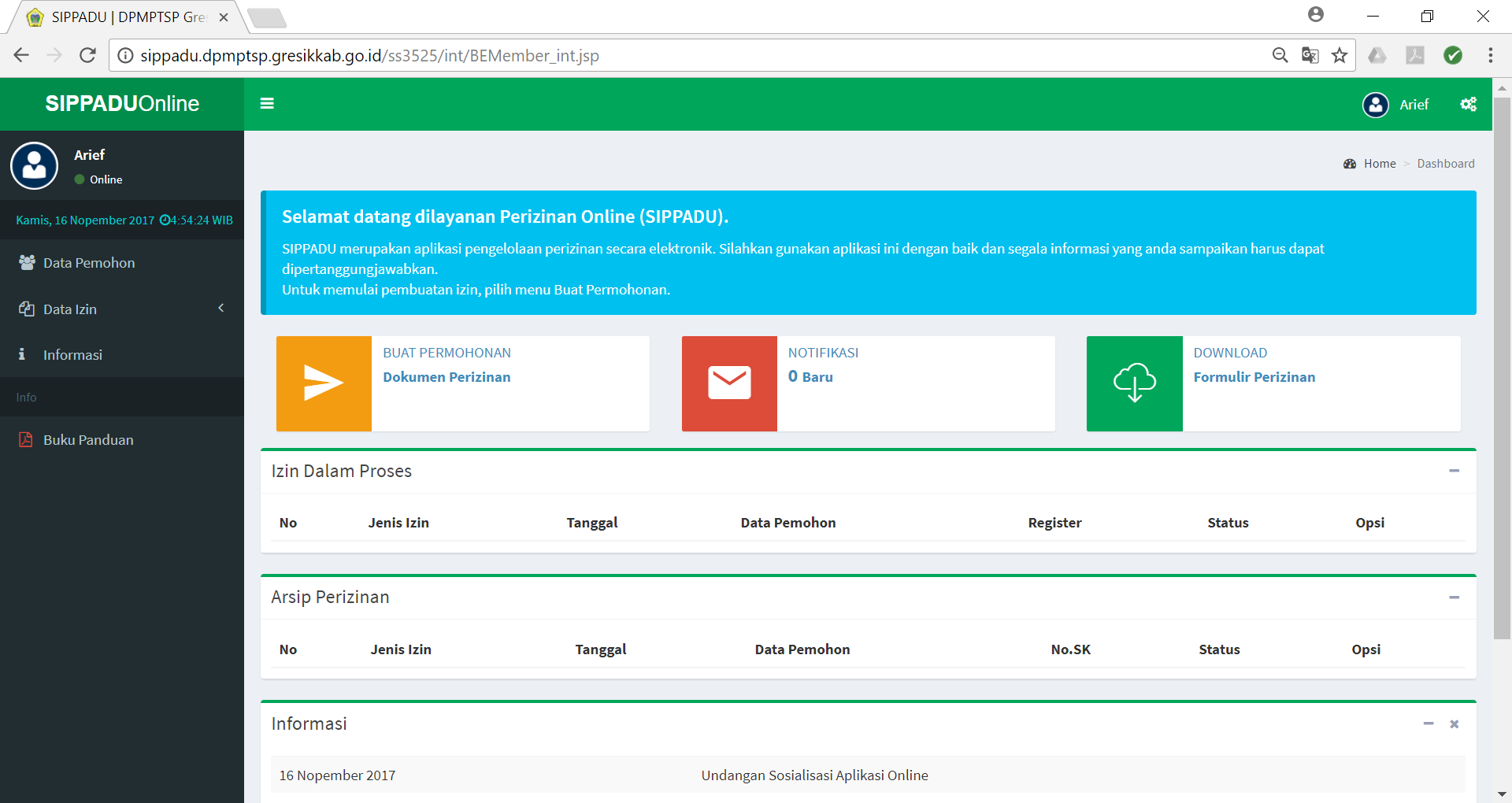 Menu Navigasi
Menu Pintas Aplikasi
Info Perizinan
ALUR PERMOHONAN
1. Pemilihan Jenis Izin
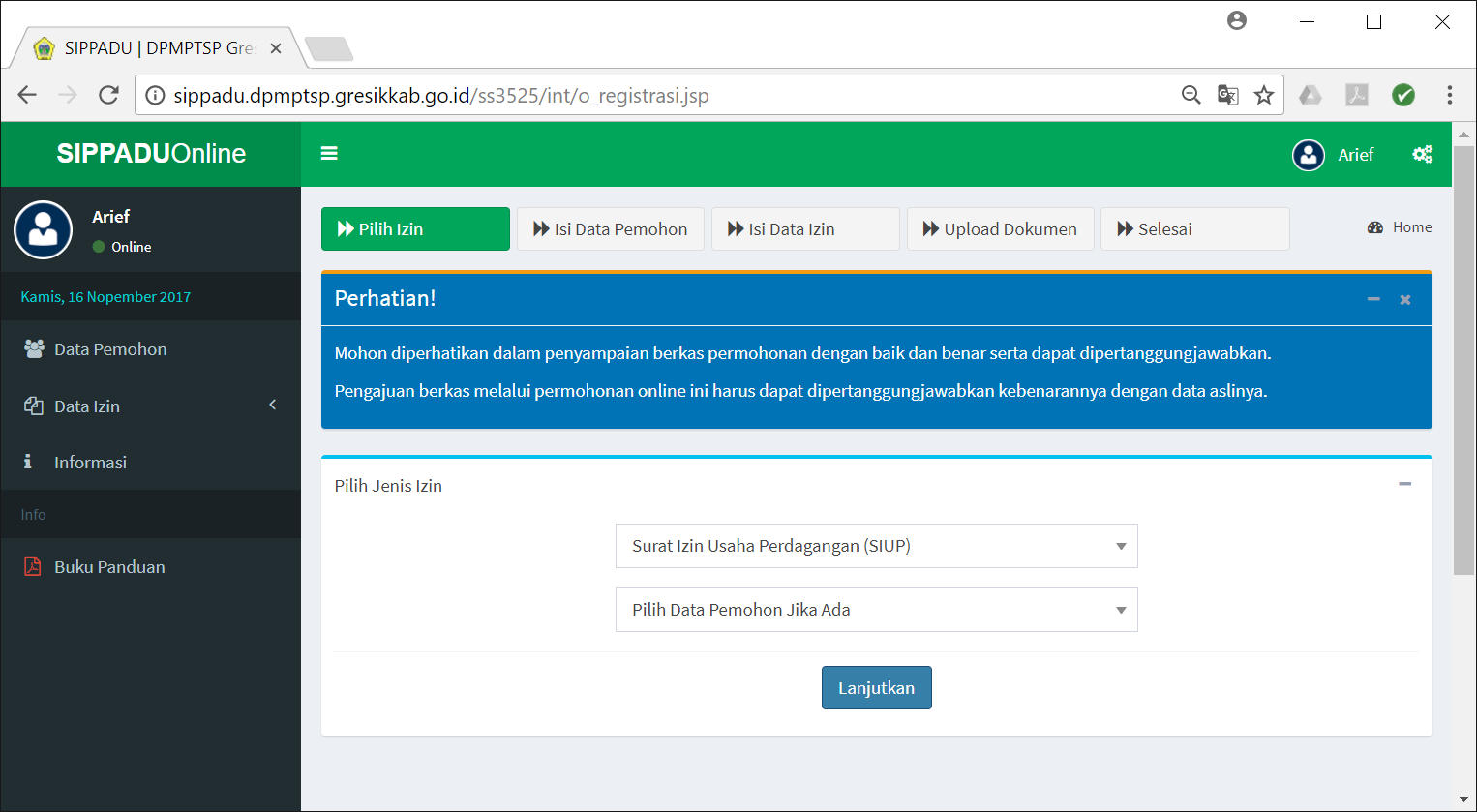 2. Isi Data Pemohon
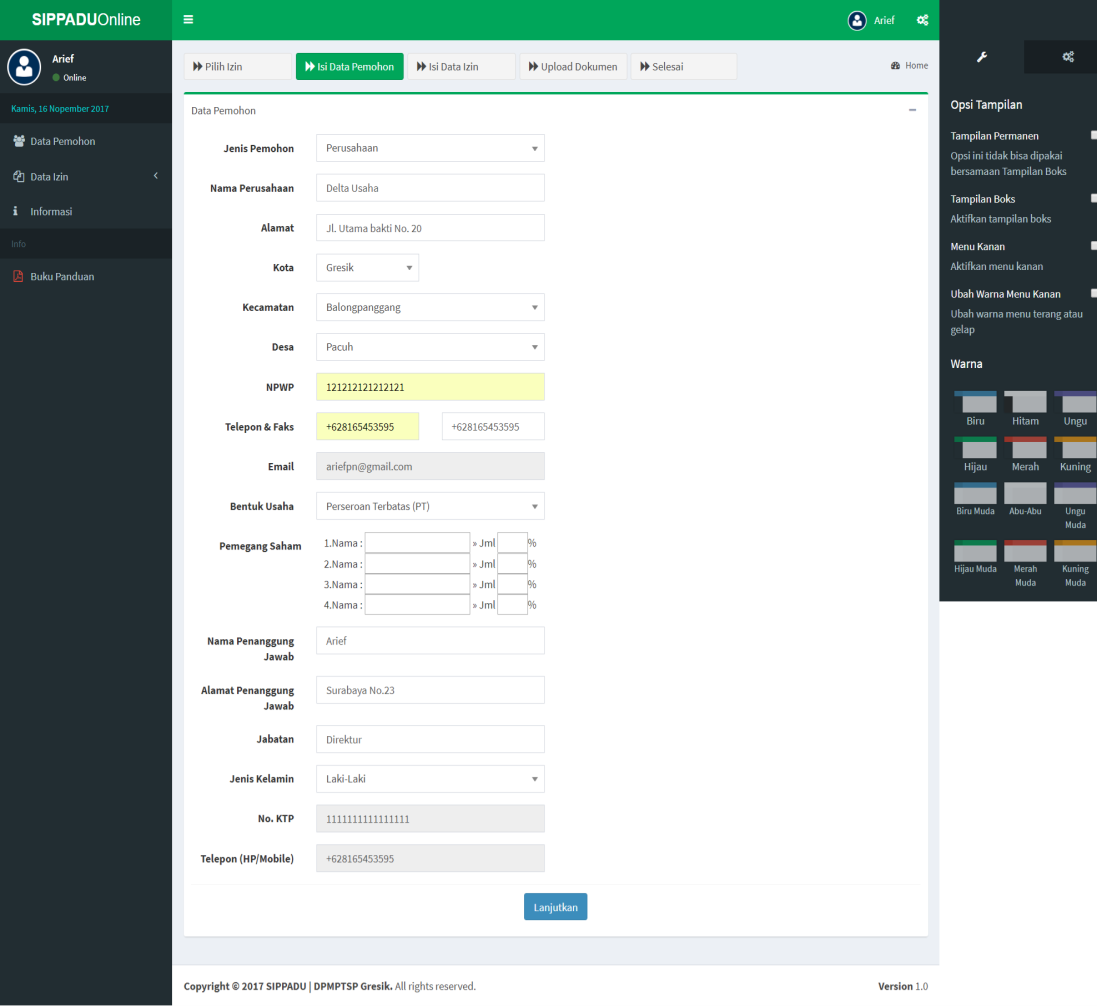 3. Isi Data Izin
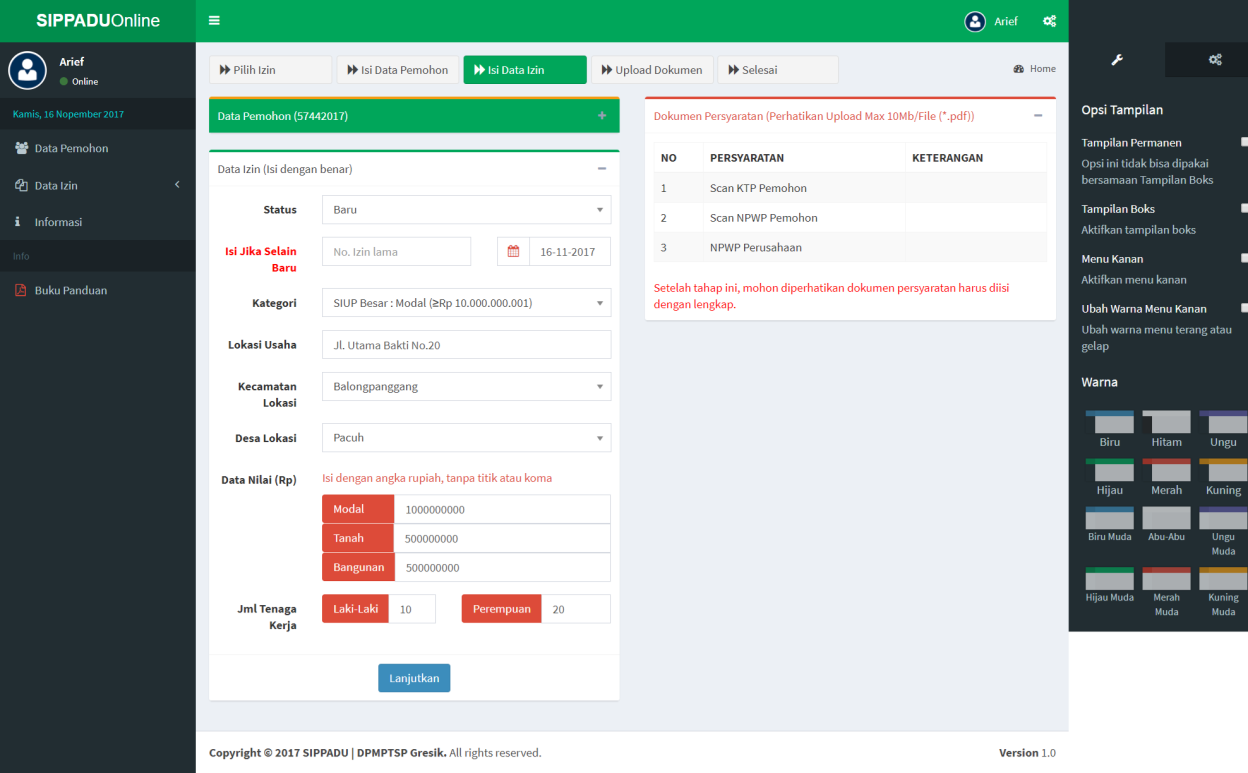 4. Upload Dokumen Persyaratan
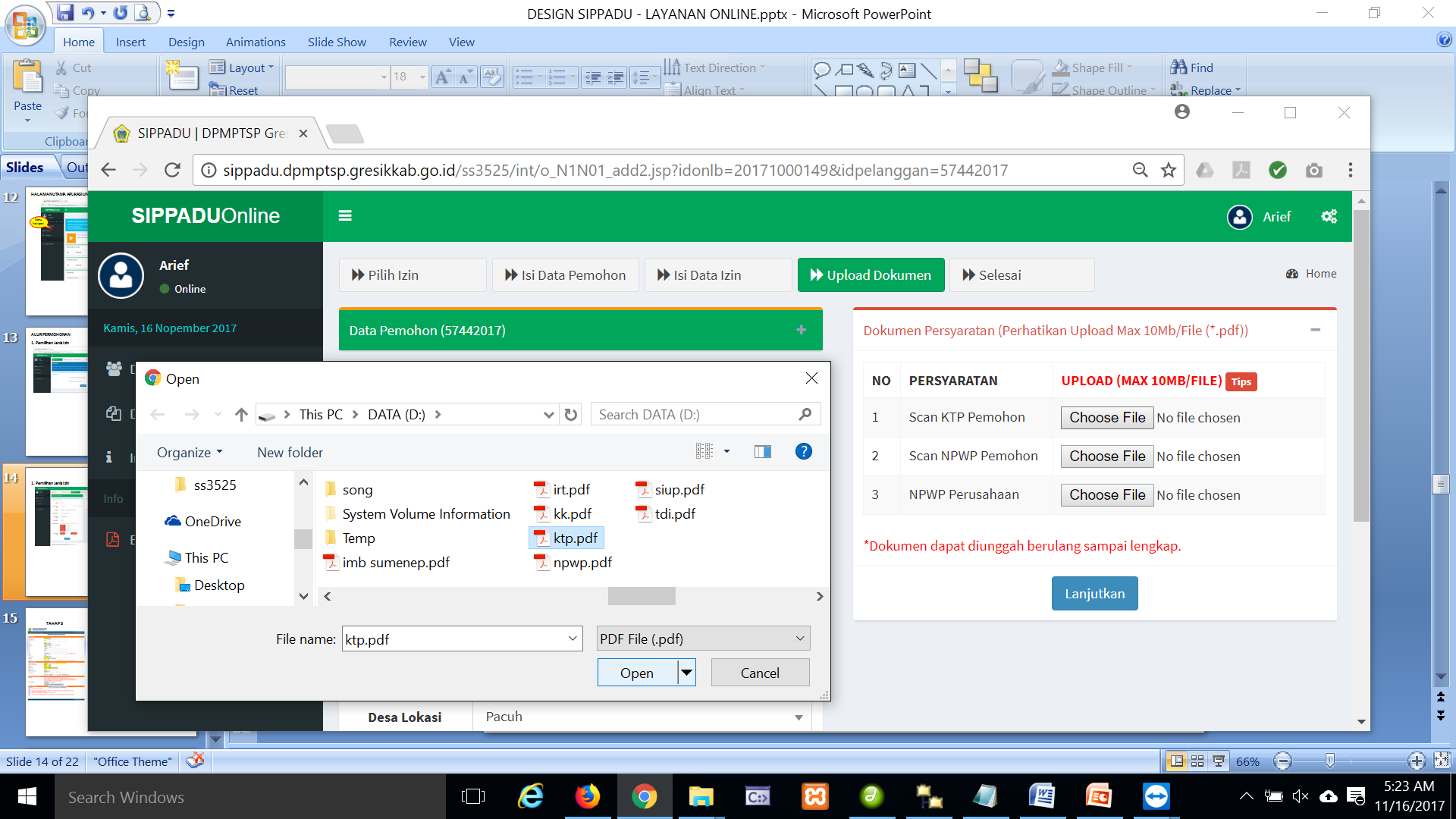 4. Lanjutan Upload Dokumen Persyaratan
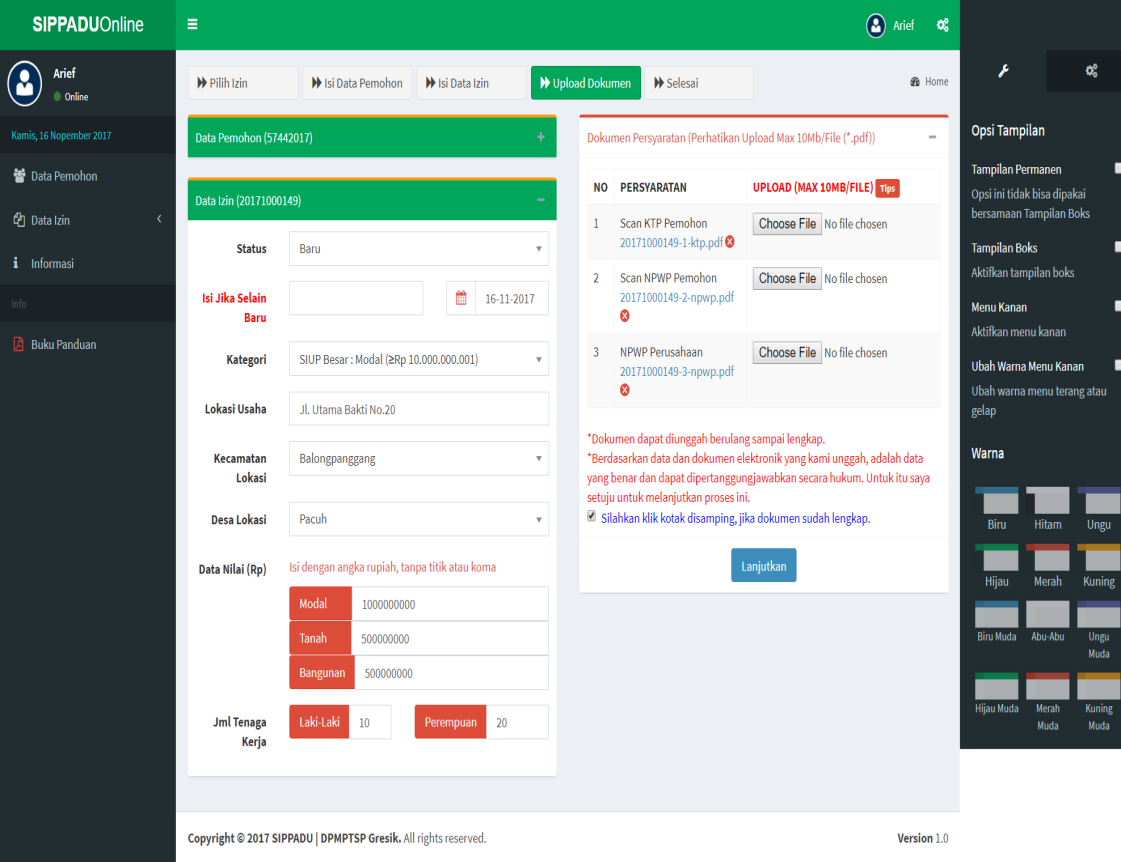 5. Permohonan Selesai
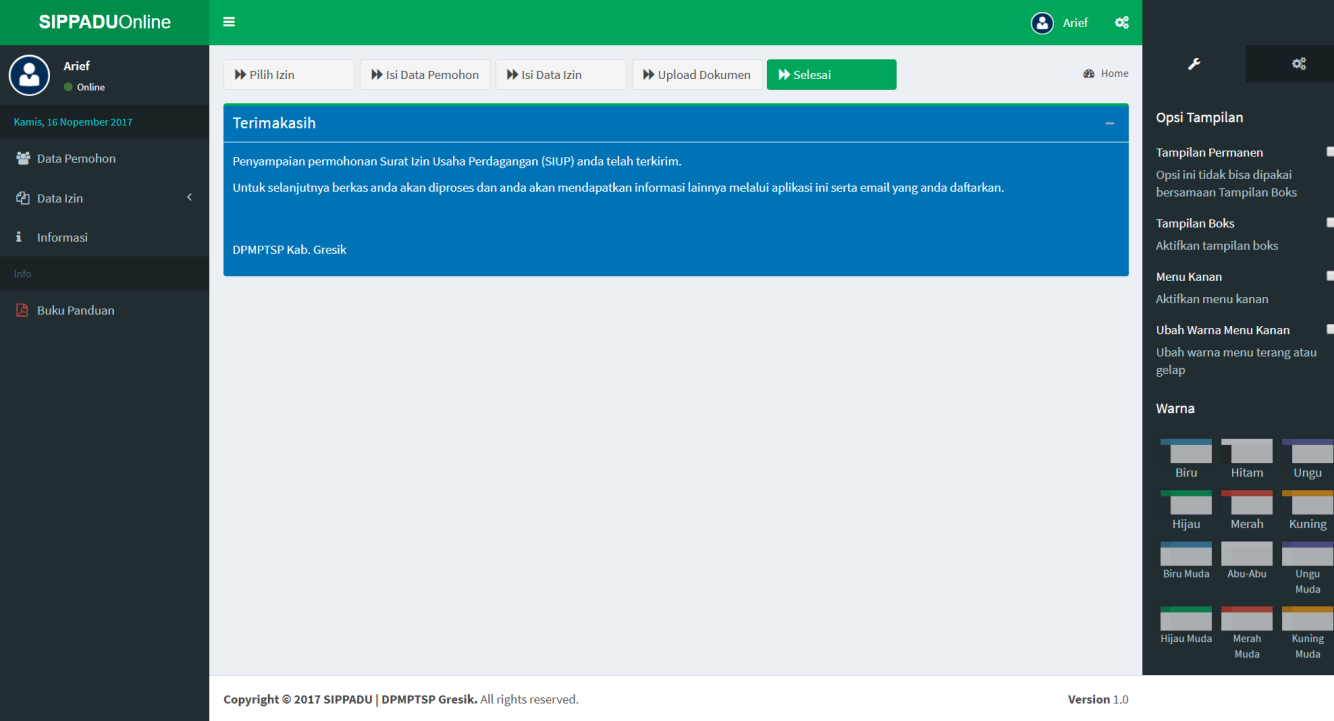 MONITORING STATUS PERMOHONAN
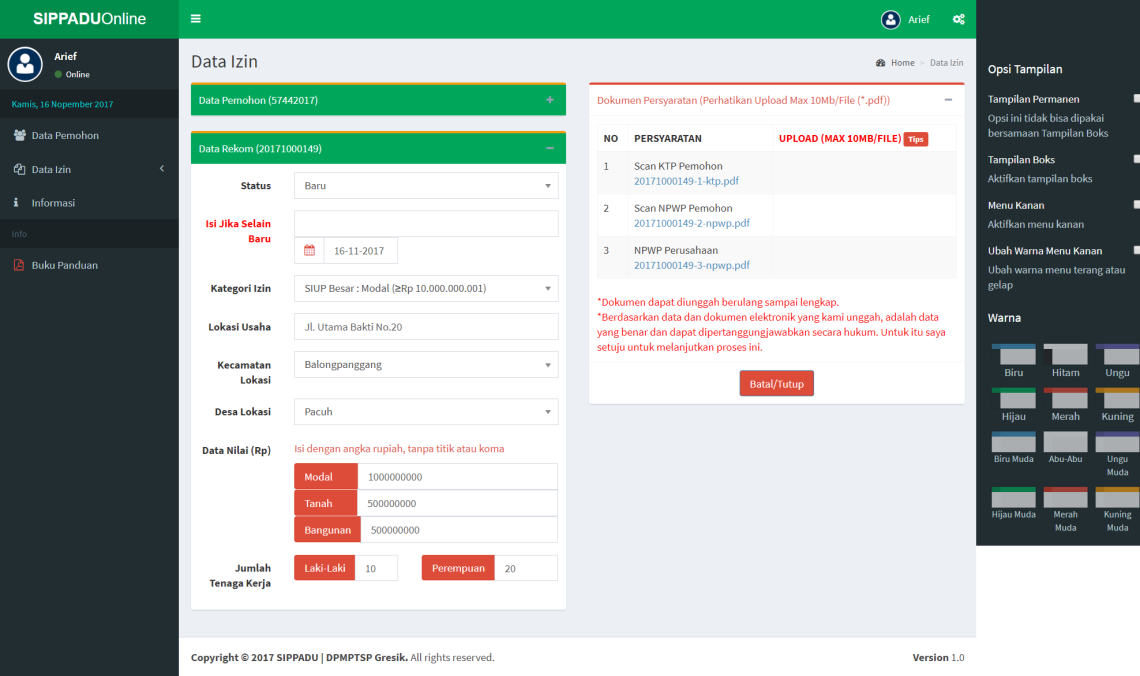 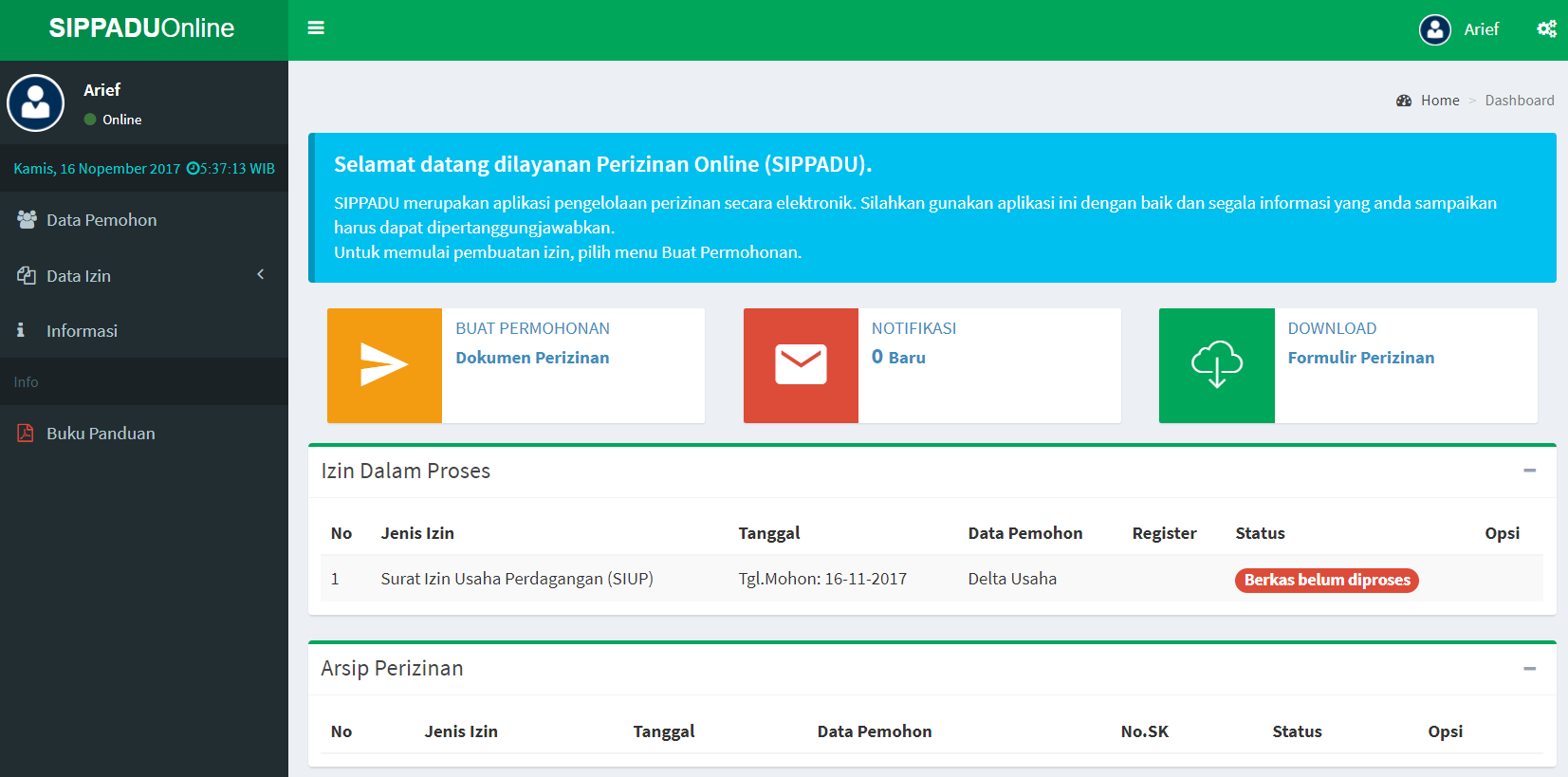 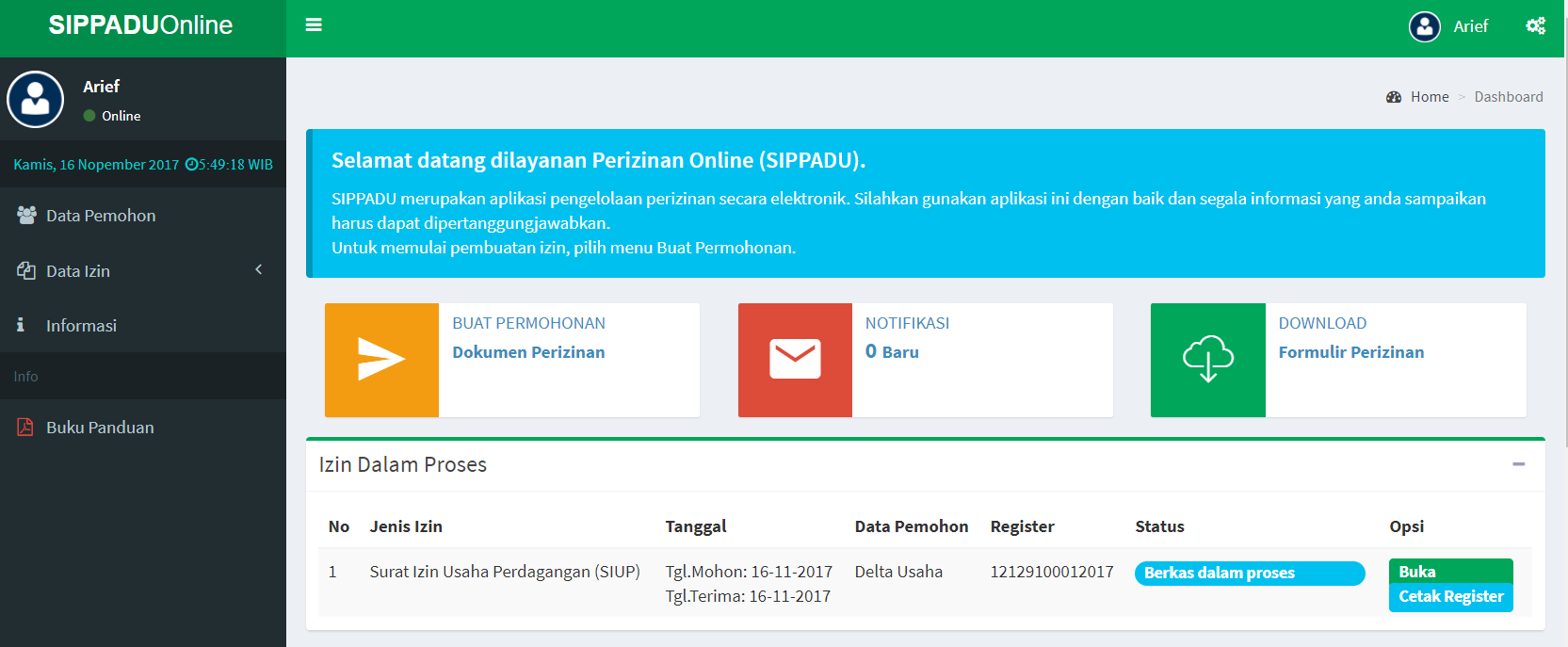 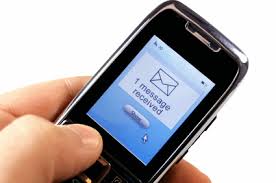 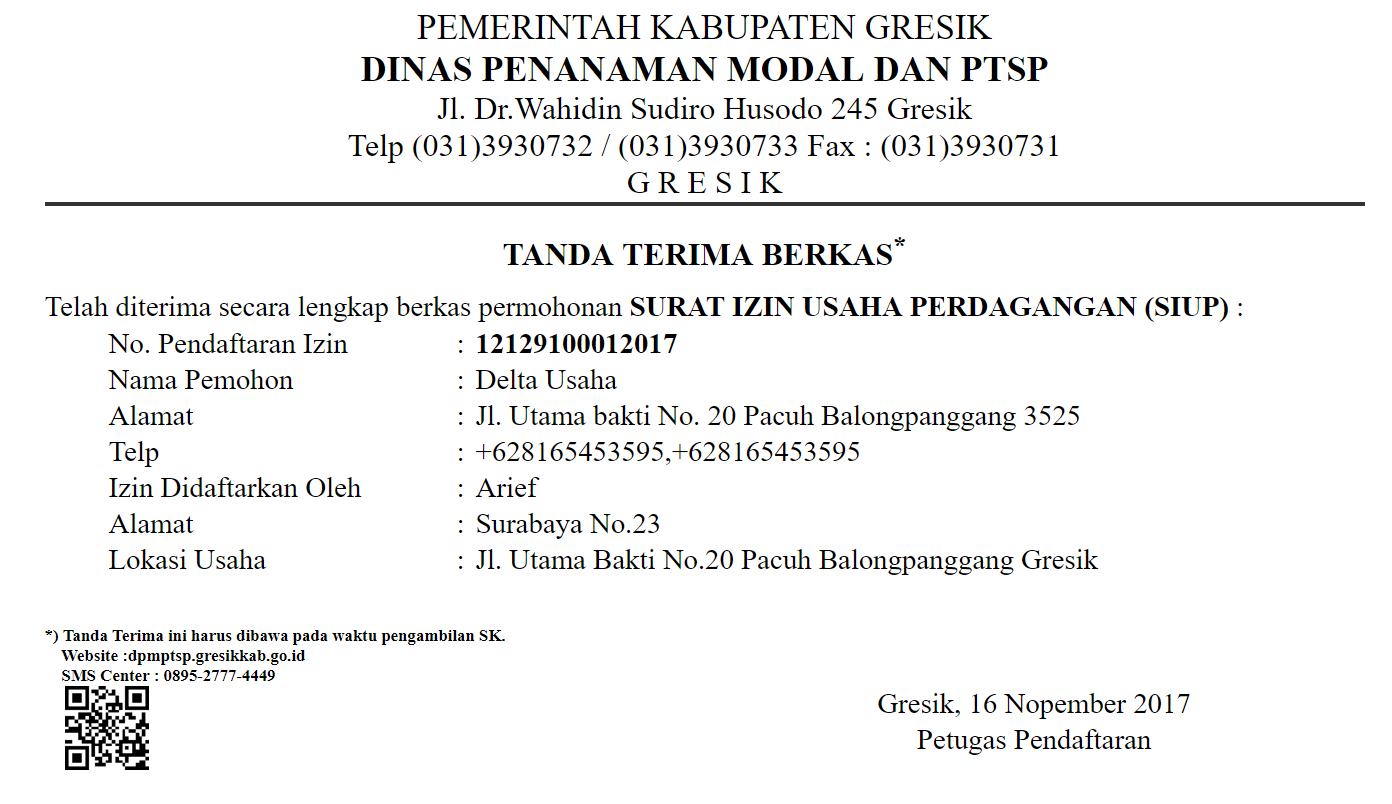 TQ
Make No Compromises. Accept No Limitations